আজকের মাল্টিমিডিয়া  ক্লাসে সবাইকে স্বাগত
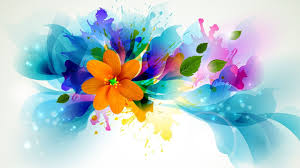 পরিচিতি
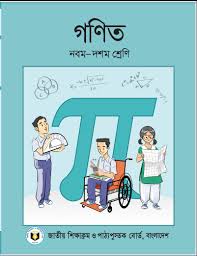 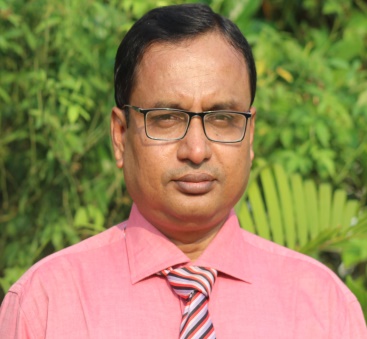 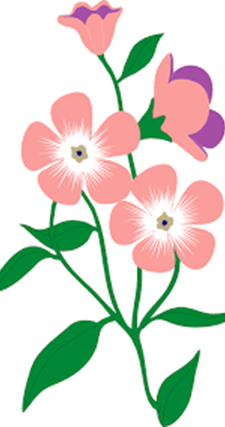 বাদল চন্দ্র বর্মন
সহকারী প্রধান শিক্ষক
 চরকাওনা বহুমুখী উচ্চ বিদ্যালয়
পাকুন্দিয়া, কিশোরগঞ্জ।
মোবাইলঃ ০১৭১৫৬৩০৬৭১
E-mail:pritybadalpakudia@gmail.com
বিষয়ঃ গণিত
শ্রেণিঃ নবম
অধ্যায়ঃ ত্রয়োদশ
সময়ঃ ৫০ মিনিট
তারিখঃ ১৫-০২-২০২১
নিচের ছবিগুলো লক্ষ্য করঃ
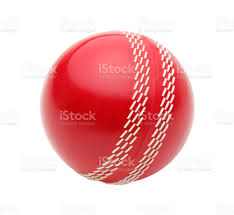 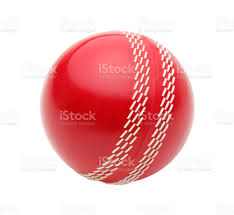 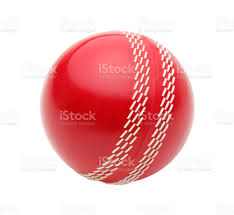 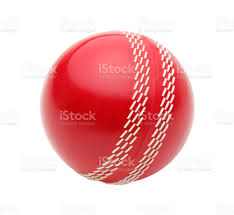 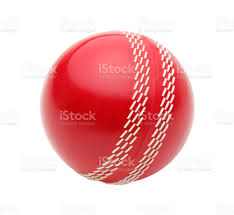 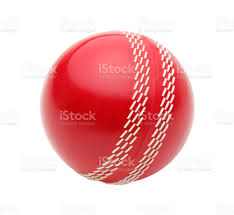 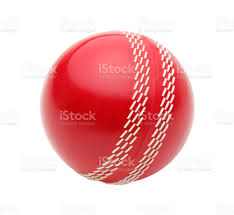 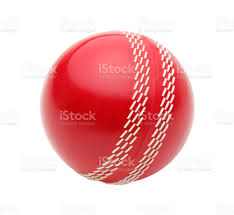 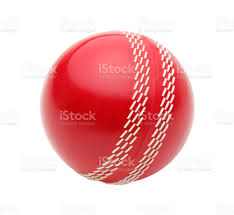 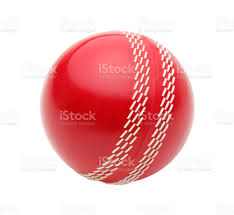 ধারা
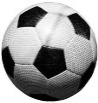 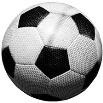 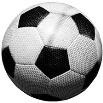 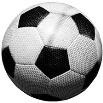 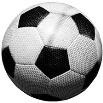 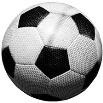 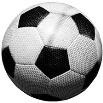 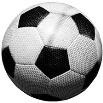 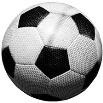 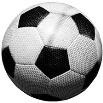 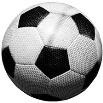 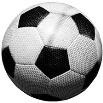 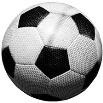 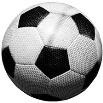 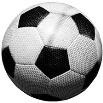 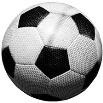 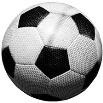 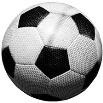 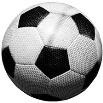 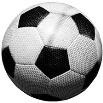 ক্রিকেট বল সংখ্যার তালিকাঃ
1,  2,  3,  4, .  .  .   n
1   1    1
অর্থাৎ, প্রতিটি সংখ্যা ১ করে বৃদ্ধি পাচ্ছে।
পার্থক্যঃ
2,  4,  6,  8,  .  .  .  2n
ফুটবল সংখ্যার তালিকাঃ
অনুক্রম
পার্থক্যঃ
2   2   2
অর্থাৎ, প্রতিটি সংখ্যা ২ করে বৃদ্ধি পাচ্ছে।
যদি কতকগুলো রাশি এভাবে একটা বিশেষ নিয়মে ক্রমান্বয়ে চলতে থাকে, তবে তাকে কি বলে?
অনুক্রমের পদগুলো যদি পরপর ‘+’ চিহ্ন দ্বারা যুক্ত  করা হয় অর্থাৎ, 1+2+3+4+…    এভাবে লিখা হয়, তবে তাকে কি বলে?
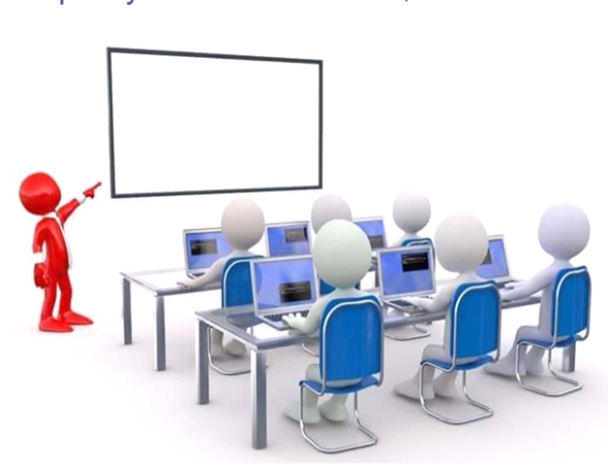 পাঠ শিরোনাম তোমরা খাতায় লিখে নাও
আজকের পাঠঃ
সমান্তর ধারা
শিখনফল
এই পাঠ শেষে শিক্ষার্থীরা...
১। অনুক্রম ও ধারা বর্ণনা করতে এবং এদের মধ্যে পার্থক্য নিরূপণ করতে পারবে।
২। সমান্তর ধারা ব্যাখ্যা করতে পারবে।
৩। সমান্তর ধারার নির্দিষ্টিতম পদ ও নির্দিষ্ট সংখ্যক পদের সমষ্টি নির্ণয়ের সূত্র গঠন করতে পারবে এবং সূত্র প্রয়োগ করে গাণিতিক সমস্যার সমাধান করতে পারবে।
নিচের ধারাটি লক্ষ্য করঃ
1 + 3 + 5 + 7 + 9 + . . .একটি ধারা
এখানে,
= 3 – 1= 2
দ্বিতীয় পদ – প্রথম পদ
= 5 – 3 = 2
তৃতীয় পদ - দ্বিতীয় পদ
= 7 – 5 = 2
চতুর্থ পদ - তৃতীয় পদ
= 9- 7  = 2
পঞ্চম পদ - চতুর্থ পদ
অর্থাৎ ধারাটির  পাশাপাশি দুইটি পদের পার্থক্য সমান।
কোনো ধারার যে-কোনো পদ ও তার পূর্ববর্তী পদের পার্থক্য সব সময় সমান হলে, সেই ধারাটিকে সমান্তর ধারা বলে।
একক কাজ
সময়ঃ ২মিনিট
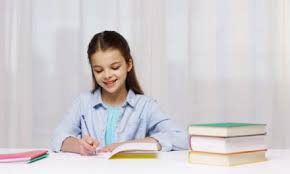 অনুক্রম কাকে বলে?
সমান্তর ধারার নির্দিষ্টতম পদ বা সাধারণ পদ বা  n  তম নির্ণয়
মনে করি, যেকোনো সমান্তর ধারার প্রথম  a  ও  সাধারণ অন্তর d হলে,
ধারাটির,
প্রথম পদ = a = a + (1 – 1)d
দ্বিতীয় পদ = a+ d = a + (2-1)d
তৃতীয় পদ = a+ 2d  = a + (3-1)d
চতুর্থ পদ = a + 3d = a + (4- 1)d
.  .  .   .  .  .   .  .  .  .  .  .   .  .  .   .  .  .
.  .  .   .  .  .   .   .  .  .  .  .   .  .  .  .  .  .
সুতারাং,  n তম পদ  = a + (n- 1)d
প্রিয় শিক্ষার্থীরা চল, আমরা একটি গাণিতিক সমস্যার সমাধান করিঃ
প্রশ্নঃ 2+4+6+8+…      ধারাটির 10 তম পদ নির্ণয় কর।
উত্তরঃ এটি একটি সমান্তর ধারা।
যার  প্রথম পদ, a = 2 এবং    সাধারণ অন্তর, d =  4-2  = 2
আমরা জানি, n তম পদ  = a + (n- 1)d
তাহলে,10 তম পদ    = a + (10 – 1)d
বা, 10  তম পদ   = a + 9d
বা, 10  তম পদ   = 2 + 9 ×2
সুতরাং, 10 তম পদ  = 20
জোড়ায় কাজ
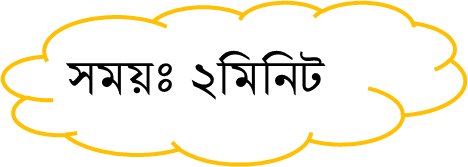 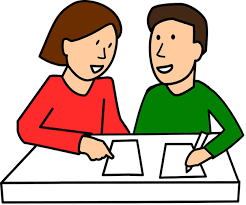 ধারা কাকে বলে?
সমান্তর ধারার n   সংখ্যক পদের সমষ্টি নির্ণয়
মনে করি, সমান্তর ধারার প্রথম a, শেষ পদ p, সাধারণ অন্তর d, পদসংখ্যা n  এবং  ধারাটির n  সংখ্যক পদের সমষ্টি Sn
ধারাটিকে প্রথম পদ হতে শেষ পদ এবং বিপরীতক্রমে শেষ পদ  হতে প্রথম পদ লিখে পাই,
Sn = a+ (a+d) + (a+2d) +  .  .  .       + (p-2d) + (p-d) +p  .  .  .(1)
Sn = p+ (p-d) + (p-2d)+  .  .  .         + (a+2d)+ (a+d) +a  .   .   .(2)
বা, 2Sn = (a+p) + (a+p)  + (a+p) + .  .  .      (a+p) + (a+p) + (a+p) [ যোগ করে]
বা, 2Sn = n (a+p)      [যেহেতু ধারাটির পদসংখ্যা  n ]
বা, Sn= n/2 (a+p)  .   .   .(3)
আবার, n  তম পদ  = p = a + ( n-1)d.   এখন  P এর মান 3 নং এ বসিয়ে  পাই,
Sn = n/2 [ a + { a+ (n-1)d}]
অর্থাৎ,  Sn = n/2 { 2a + (n-1)d}
দলগত কাজ
সময়ঃ ৪ মিনিট
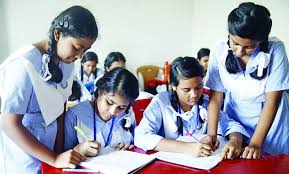 ধারা ও অনুক্রমের মধ্যে দুইটি পার্থক্য লিখ।
মূল্যায়ন
১। সমান্তর ধারা কাকে বলে?
২। সমান্তর ধারার সমষ্টি নির্ণয়ের সুত্র বল।
৩। পাশাপাশি দুইটি পদের পার্থক্য সমান হলে তাকে কী ধারা বলে?
৪। 2+4+8+10+ .  .  .           ধারাটির সাধারণ অন্তর কত?
৫। 3+6+9+12+ .  .  .    ধারাটির দশম পদ কত?
বাড়ির কাজ
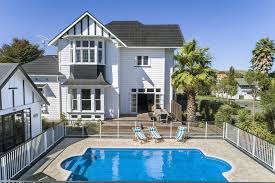 সমান্তর ধারার n তম পদ নির্ণয়ের সূত্রটি প্রমাণ কর।
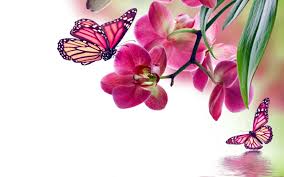 স
বা
ই
কে
ধন্যবাদ